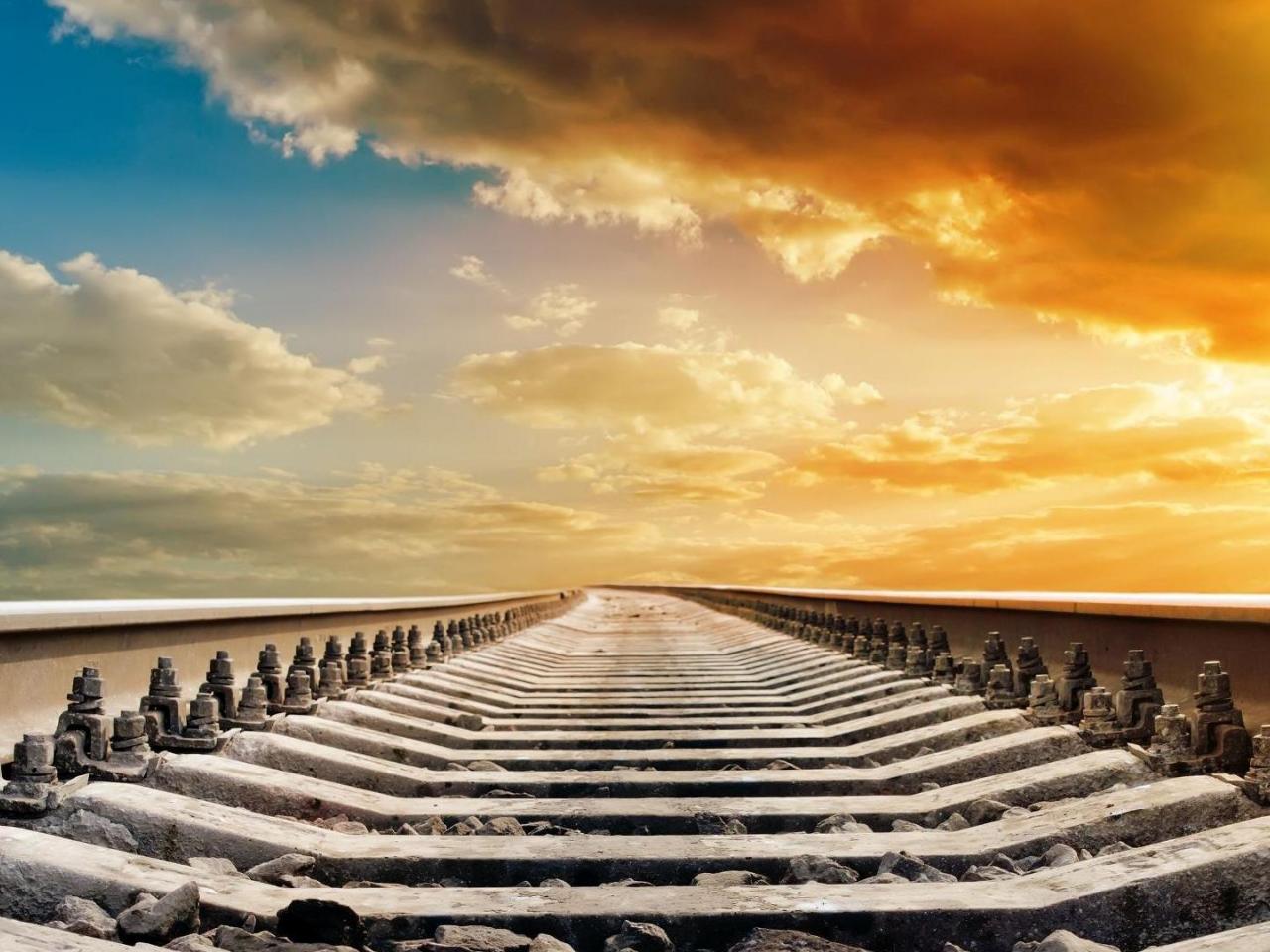 Занятие №13
21.11.2016г.
Тема: «Рельсовые   скрепления. Шпалы».
Анисимова Евгения Степановна
КГКП «Павлодарский колледж транспорта и коммуникаций», г.Павлодар,
преподаватель специальных дисциплин
Образовательная цель урока:
Изучить классификацию и устройство рельсовых скреплений и шпал.
Типизация верхнего строения пути
Балластный слой
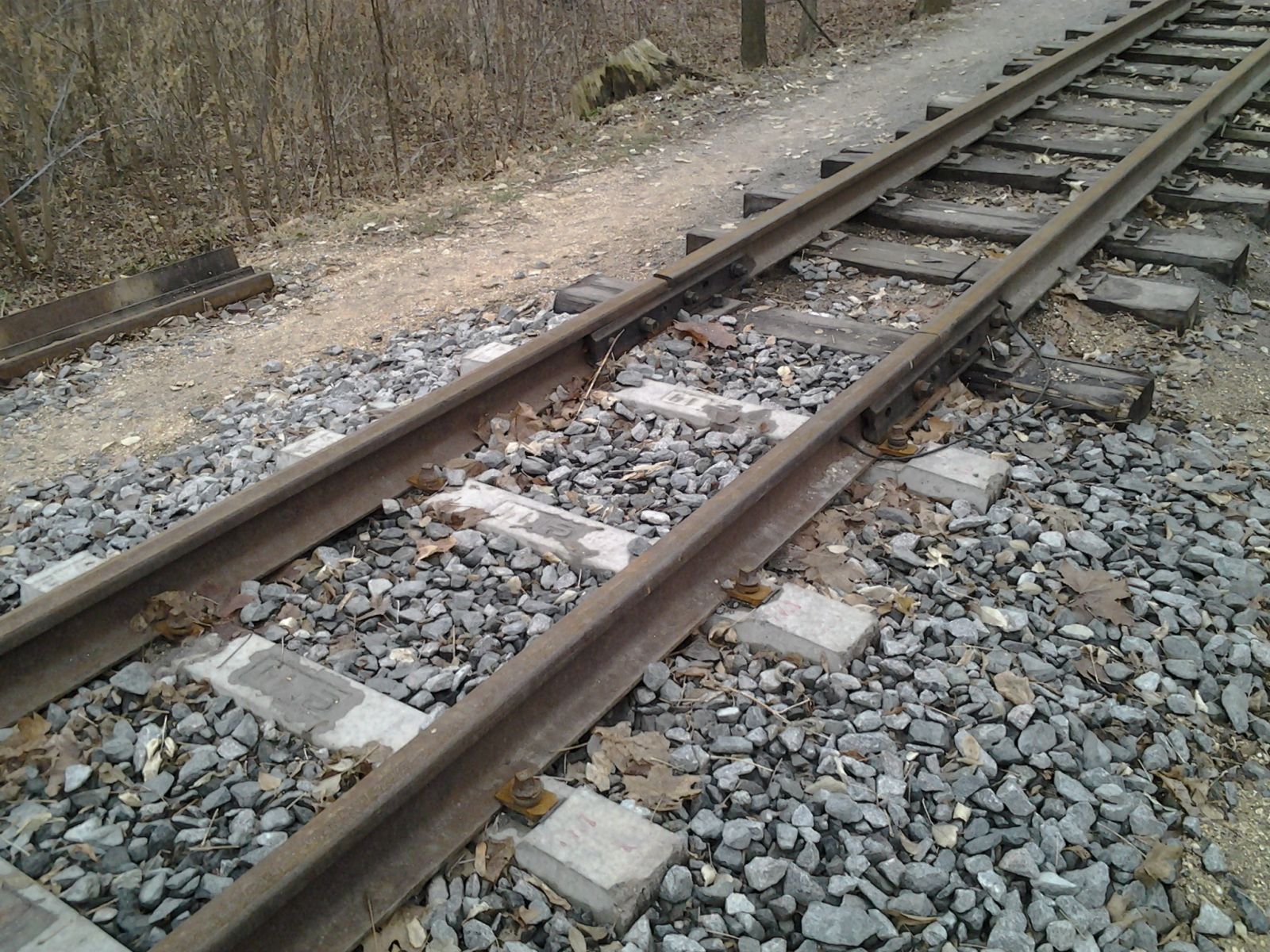 Типы рельсов
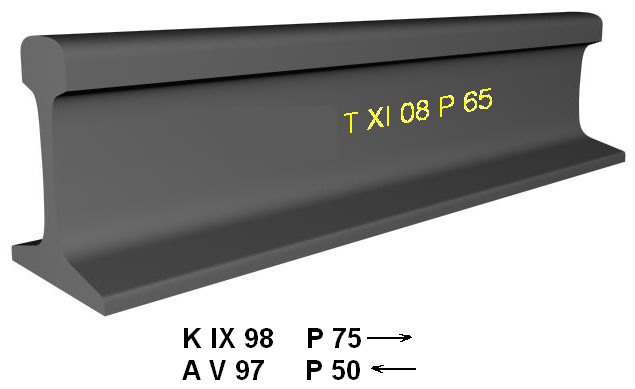 Рельсы
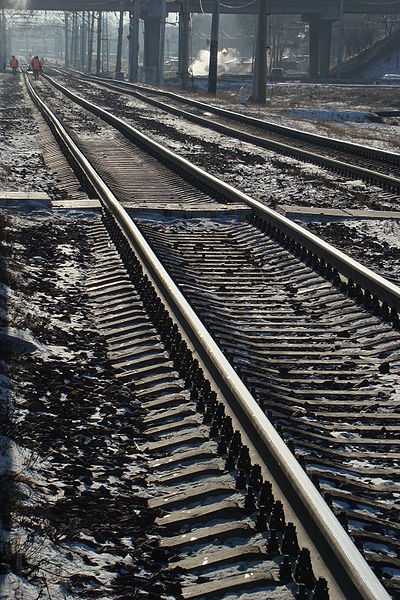 Бесстыковой путь
Проверка конспектов
Объём конспектов;
Качество записей в конспекте;
Наличие чертежей, схем, рисунков;
Качество чертежей, схем, рисунков.
Опрос по вопросам
Перечислите типы верхнего строения пути;
Перечислите основные элементы ВСП;
Основные материалы, используемые в качестве баласта?
Перечислите типы рельсов;
Основные элементы рельса?
Длина рельсов?
Длина  рельсовых плетей?
Рельсовые скрепления
Классификация рельсовых скреплений:
   1) Стыковые скрепления:
        а) Обычный (токопроводящий) стык;
        б) Изолирующий стык.
   2) Промежуточные скрепления:
        а) для деревянных шпал;
        б) для железобетонных шпал.
Назначение стыковых скреплений
Стыковые скрепления предназначены для соединения торцов рельсов в непрерывную рельсовую нить.
     Место соединения торцов рельсов называется стыком.
     Стыковой зазор – воздушный промежуток между торцами рельсов, не превышает 21 мм.
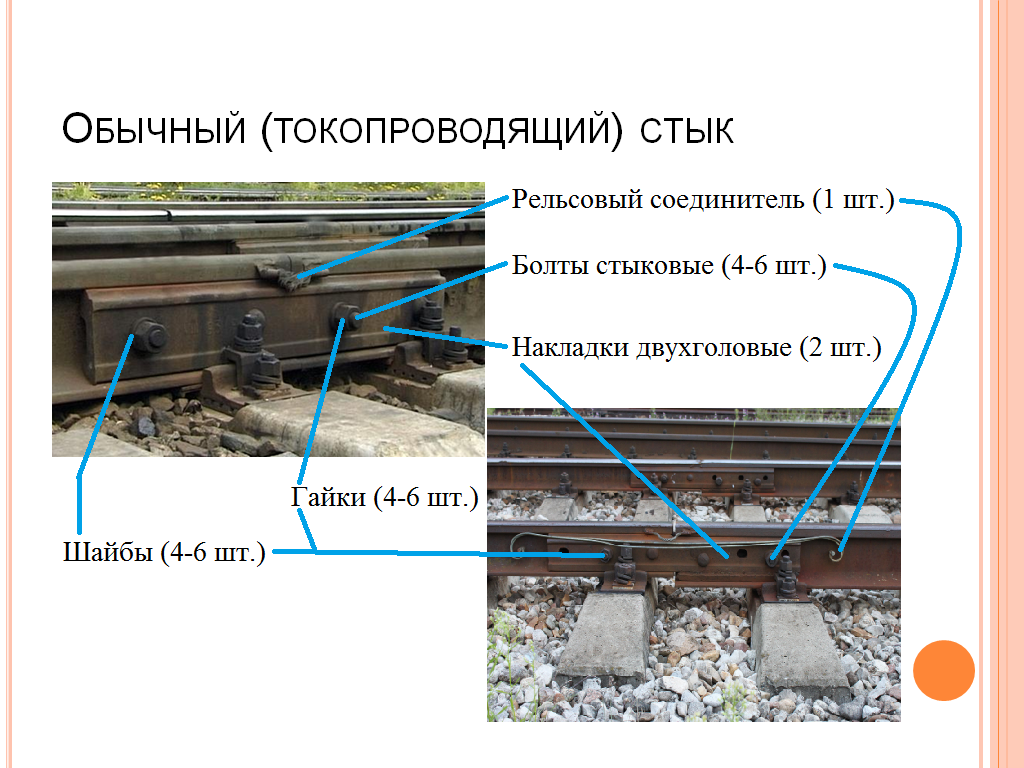 Обычный (токопроводящий) стык
Назначение рельсовых соединителей
Устанавливают на линиях с электрической тягой и автоблокировкой для беспрепятственного прохождения тока через стык.
Самый распрастраненный стык – стык на весу.
Изолирующие стыки
Назначение: устанавливаются на линиях с автоблокировкой на границах блок-участков, чтобы электрический ток не мог пройти от одного из соединяемых рельсов к другому.
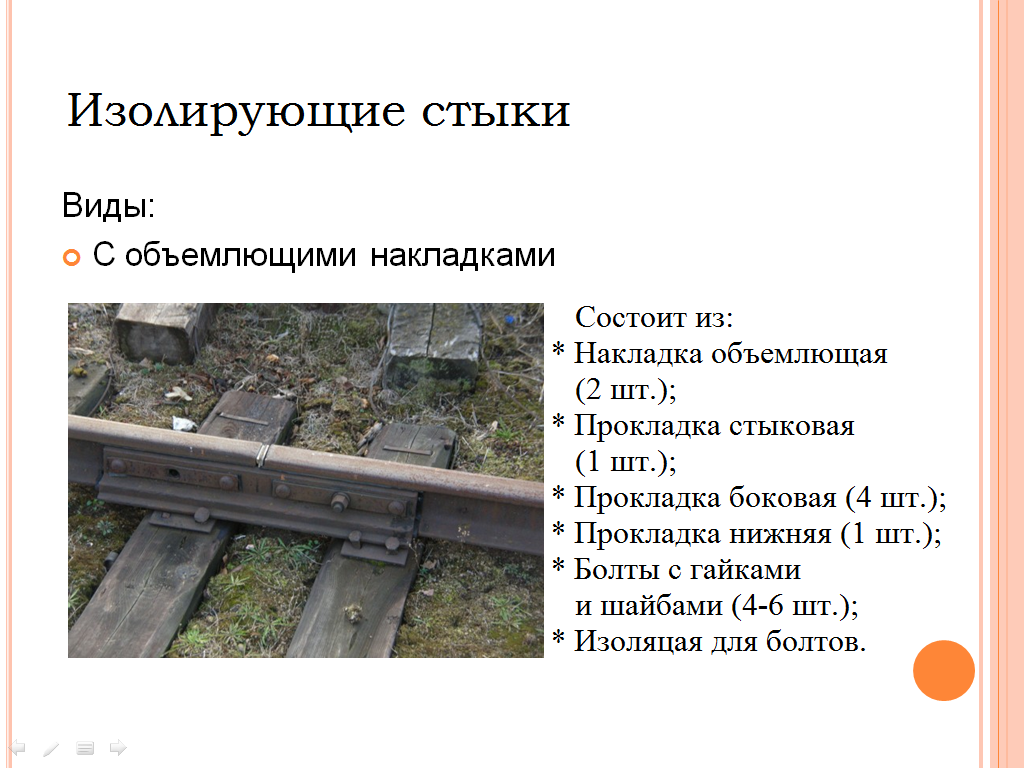 Изолирующие стыки
Изолирующий стык
Стык АпАТэК (с пластмассовыми накладками).
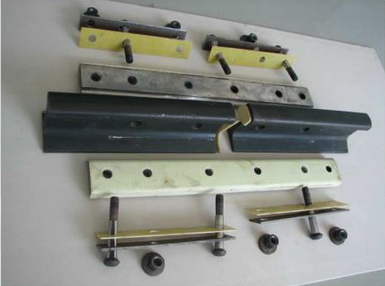 Состоит из:
Накладка
 пластмассовая
 (2 шт.);
Прокладка стыковая
 (1шт.);
Болты с гайками и
 шайбами (4-6 шт.);
Планка стопорная с
  изоляцией (4 шт.)
Промежуточные скрепления
Классификация:
Для деревянных шпал:
    - Костыльное, Д0;
    - Шурупно-болтовое, КД.
Для железобетонных шпал:
    - Клеммно-болтовое, КБ;
    - Фоссло (VOSSLOH).
Назначение скреплений:
Обеспечить надежное прикрепление рельсов к шпалам или брусьям;
Обеспечить постоянство ширины колеи;
Предотвращать продольное перемещение и опрокидывание рельсов;
При ж.б. шпалах должны обеспечивать электрическую изоляцию рельсов.
Костыльное, Д0
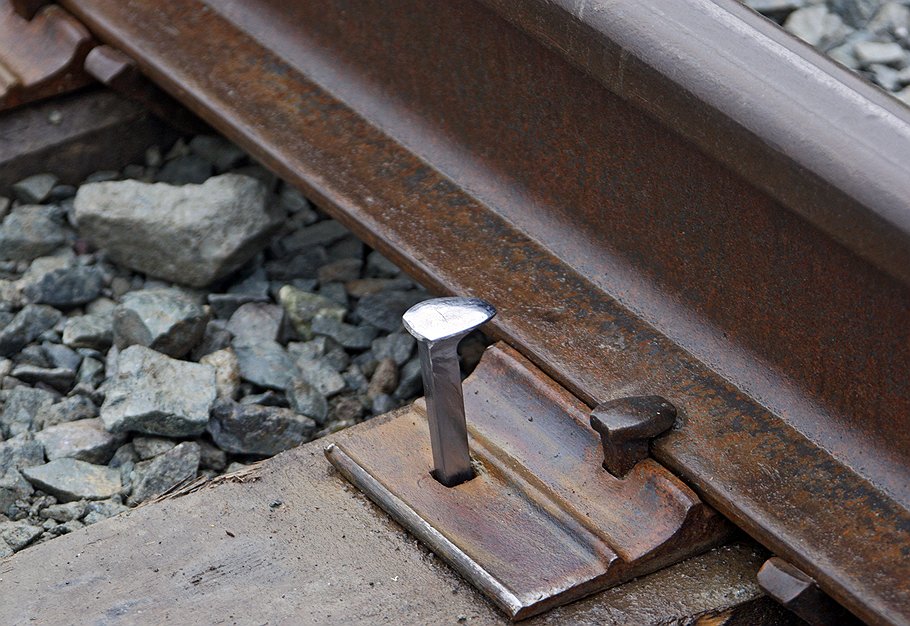 Состоит из:
Костыли (4-5 шт.).

Подкладка (1 шт.);
Шурупно-болтовое, КД.
Состоит из:
Подкладка (1 шт.);
Прокладка под рельс (1 шт.);
Прокладка под подкладку (1 шт.);
Шурупы (4 шт. );
Болт клеммный с гайкой и шайбой
    (2 шт.);
Клемма (2 шт.).
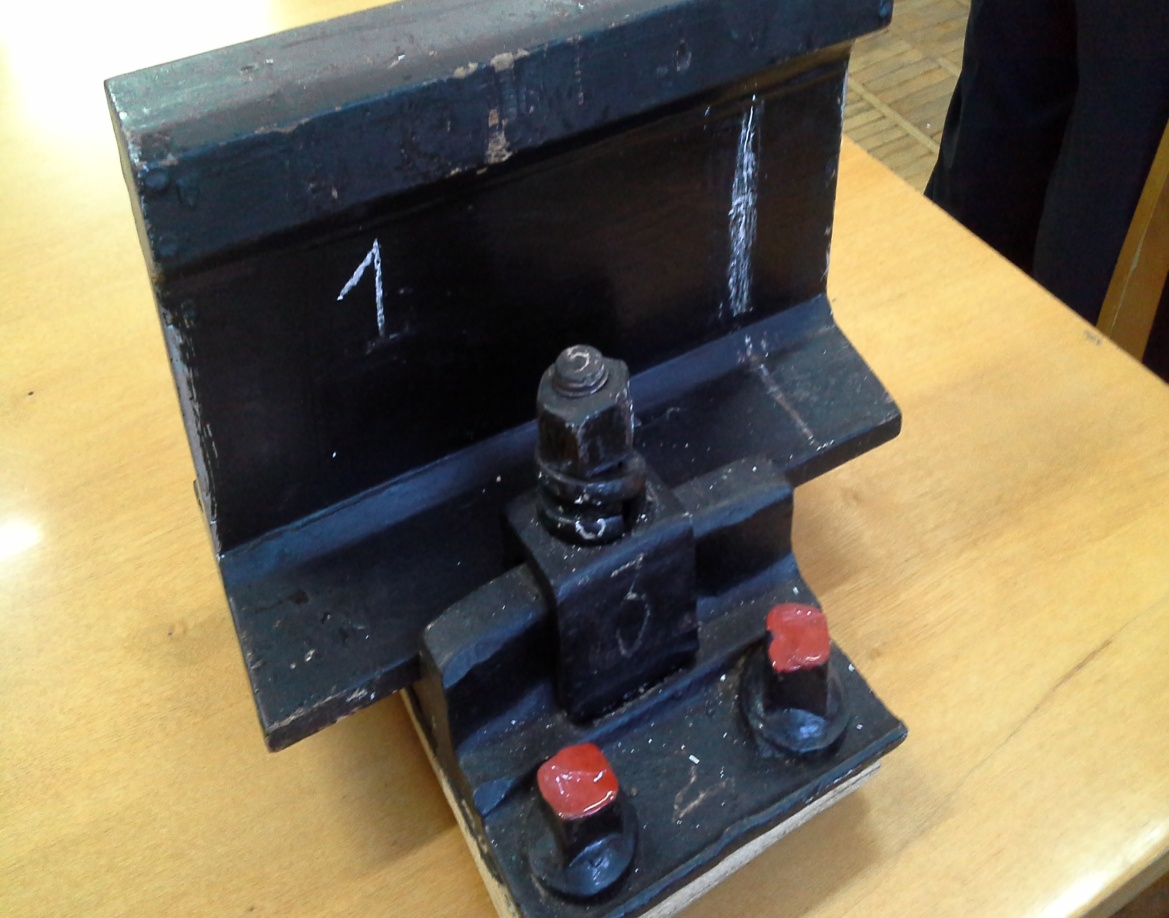 Шурупно-болтовое, КД.
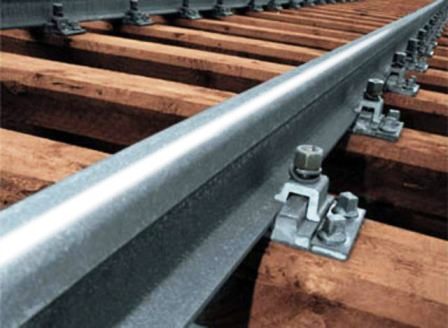 Скрепления для железобетонных шпал
1. Клеммно- болтовое скрепление  КБ
2. Нераздельное  скрепление «Фоссло»
3. Нераздельное  скрепление ЖБР
4. Нераздельное  скрепление «Пандрол»
Раздельное скрепление КБ
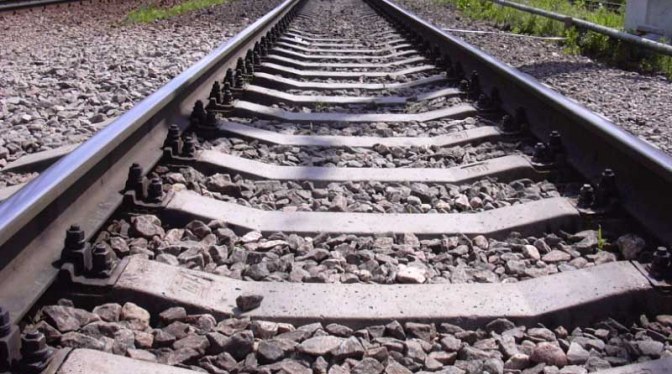 Фоссло (VOSSLOH)
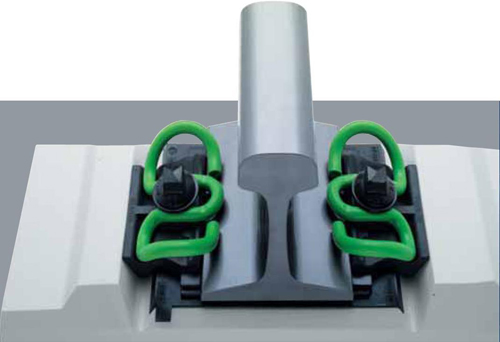 Фоссло (VOSSLOH)
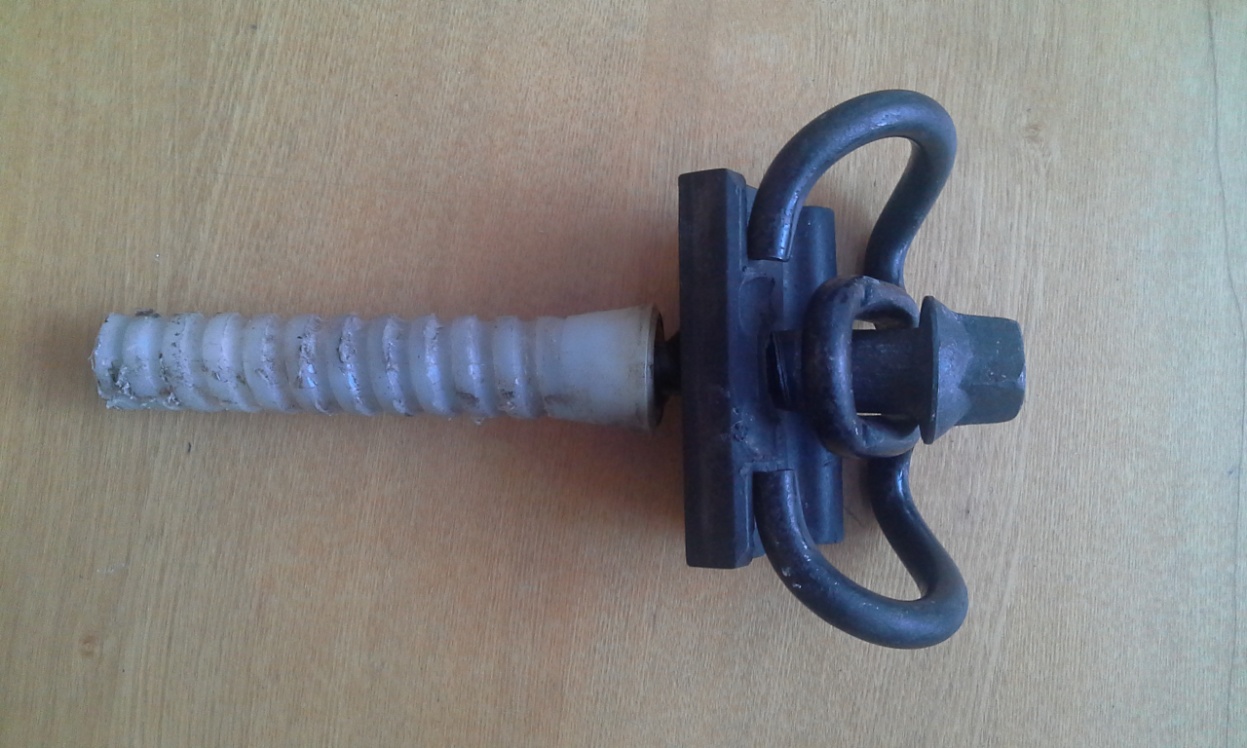 Клемма

Шуруп

Подклемник
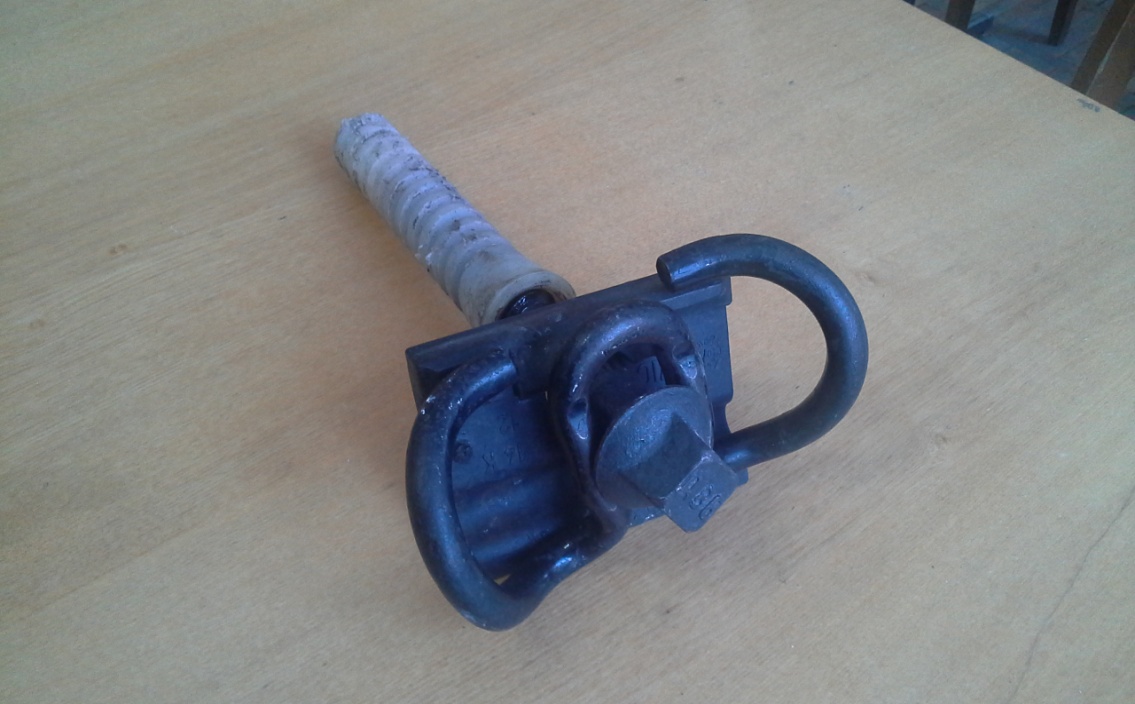 Втулка пластмассовая
Нераздельное  скрепление «Пандрол»
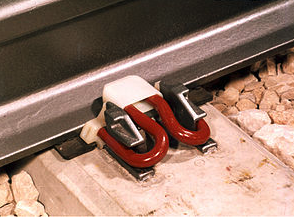 Скрепление ПАНДРОЛ
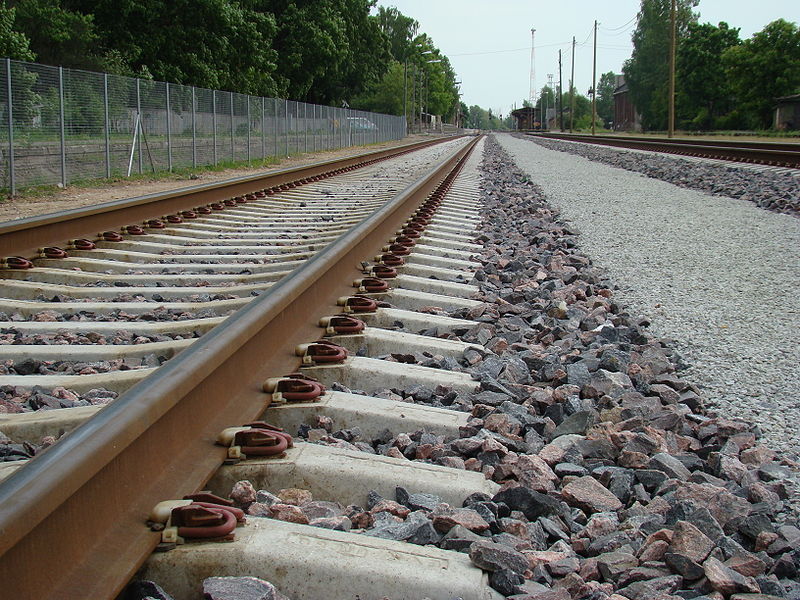 Подрельсовое основание – шпалы, брусья
Классификация:

Деревянные шпалы (брусья);
Железобетонные шпалы.
Стальные шпалы
Пластиковые шпалы
Назначение шпал:

 для восприятия давления от рельсов;

 передачи давления на балластный   слой;

 прикрепления к ним рельсов;

 обеспечения постоянства ширины колеи.
Виды деревянных шпал
Обрезные
Полуобрезные
Брусковые
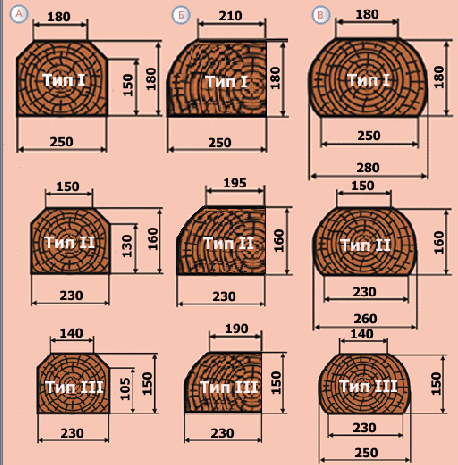 Для предотвращения гниения деревянные шпалы пропитывают антисептиками, чаще всего креозотом.
Характеристика деревянных шпал
Материал шпал: лиственница, пихта, сосна, ель, береза, осина и т.д.
Длина шпал: 2,75 м.
Пропитка шпал: от гниения пропитываются креозотовым маслом.
Вес шпалы: 50-75 кг.
Железобетонные шпалы
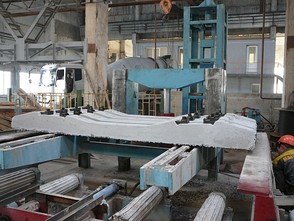 Железобетонные шпалы
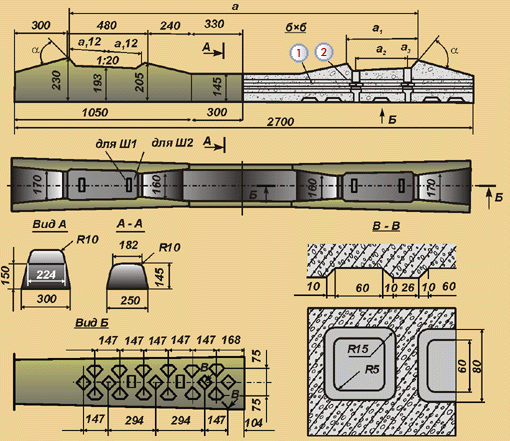 Классификация ЖБ шпал
Ш1 – шпалы для скреплений КБ;
Ш2 – шпалы для скреплений «Фоссло», «ПОНДРОЛ»;
Характеристика ЖБ шпал
Материал шпал: бетон М 500, арматура периодического профиля диаметром 3мм.
Длина шпал: 2,7 м.
Вес шпалы: 250-350 кг.
Эпюра шпал – количество шпал на 1 км.
- на прямых участках 1840 шт/км
- на кривых 2000 шт/км
Технология изготовления ж.б шпал следующая: в специальную форму помещаются струны арматуры, которым придаётся натяжение (обычно 180 атм.), форма заполняется бетоном и уплотняется вибрацией. Затем форма разбирается, отправляется в пропарочную камеру, где бетон затвердевает, после чего напряжение со струн передают на бетон и форма переворачивается (кантуется)
Стальные шпалы
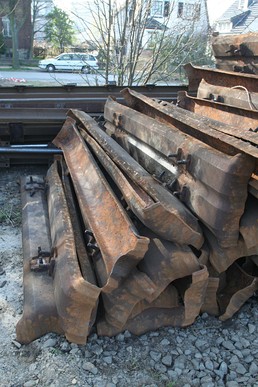 Стальные шпалы из гнутого стального профиля, являются относительно лёгкими по весу. Такие шпалы иногда используются для временных подъездных путей, ветках промышленных предприятий. Их преимущество в том, что они не подвержены гниению и атакам насекомых, хорошо сохраняют ширину колеи,
Пластиковые шпалы
На дорогах Японии с 1990 годов стали укладывать пластиковые шпалы.